ITS HR/PAYROLL
Session 49 Payroll Dependency on HR Data
Presented by Allie de Nysschen
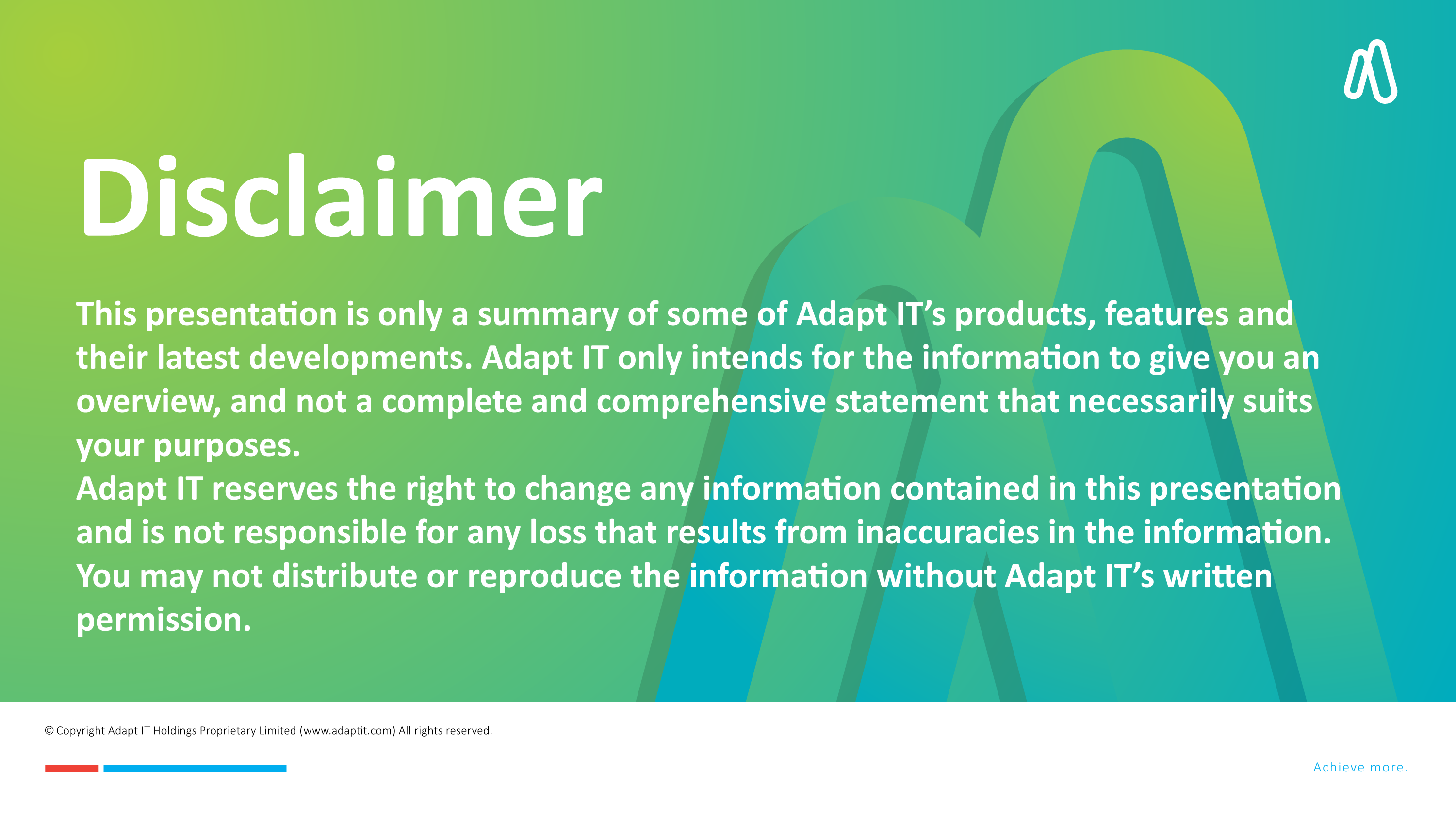 ITS is an Integrated system what is an  
    Integrated system

Payroll dependency on HR and Other data

How to complete your Payroll on time

How to complete your IRP5 Submission on time
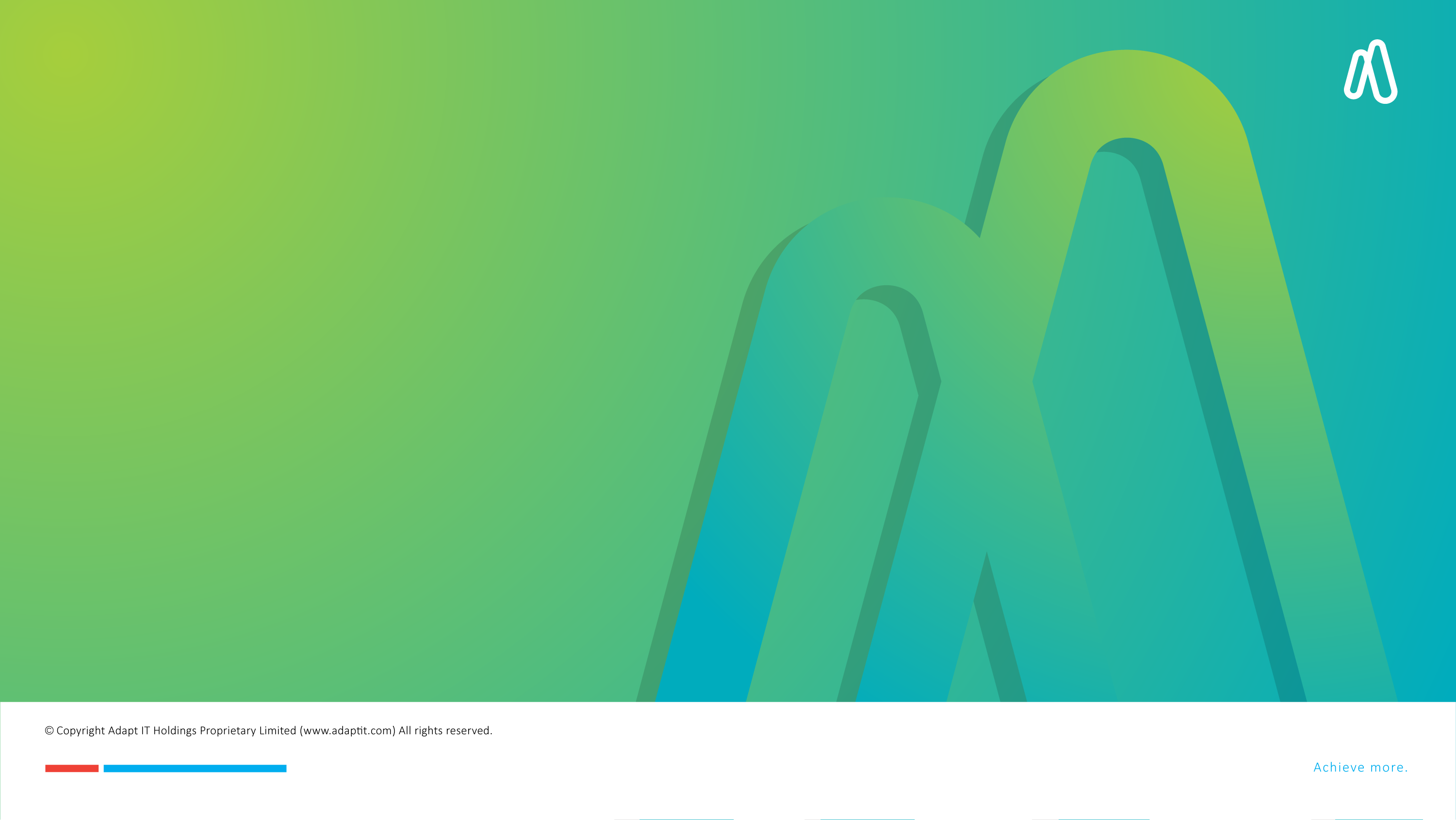 Table of contents
What is an Integrated system?

Payroll dependency on HR and Other data

How to complete your Payroll on time?

How to complete your IRP5 Submission on time?
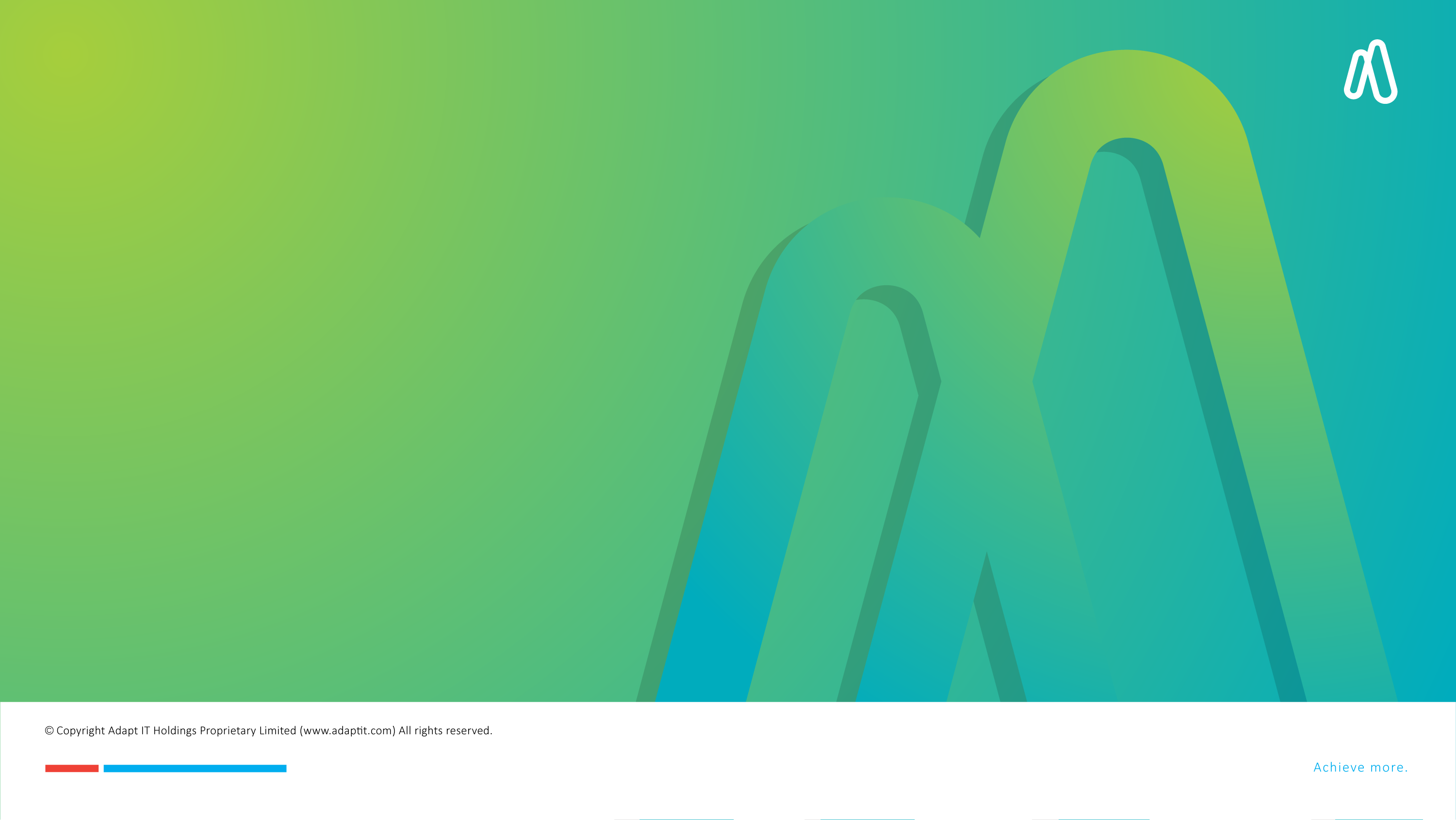 What is an Integrated System?
What is an Integrated system
An "integrated system" refers to a system where:

 multiple different components or sub-systems are combined and work together seamlessly as a single functioning unit,

 allowing for smooth data flow and 

coordinated operations across various functions within an organization, 

often achieved through software integration and connecting different hardware elements;

essentially, it's a unified system where different parts can access and share information easily.
What is an Integrated system
Key points about integrated systems:
Combined functionality: Different systems or applications are linked to operate as one, eliminating the need for manual data entry between separate systems.

Improved efficiency: By streamlining data access and automating workflows, integrated systems can significantly increase productivity and reduce errors. 

Centralized data access: Users can access information from various sources within a single platform, promoting better decision-making eliminating data duplication.
What is an Integrated system
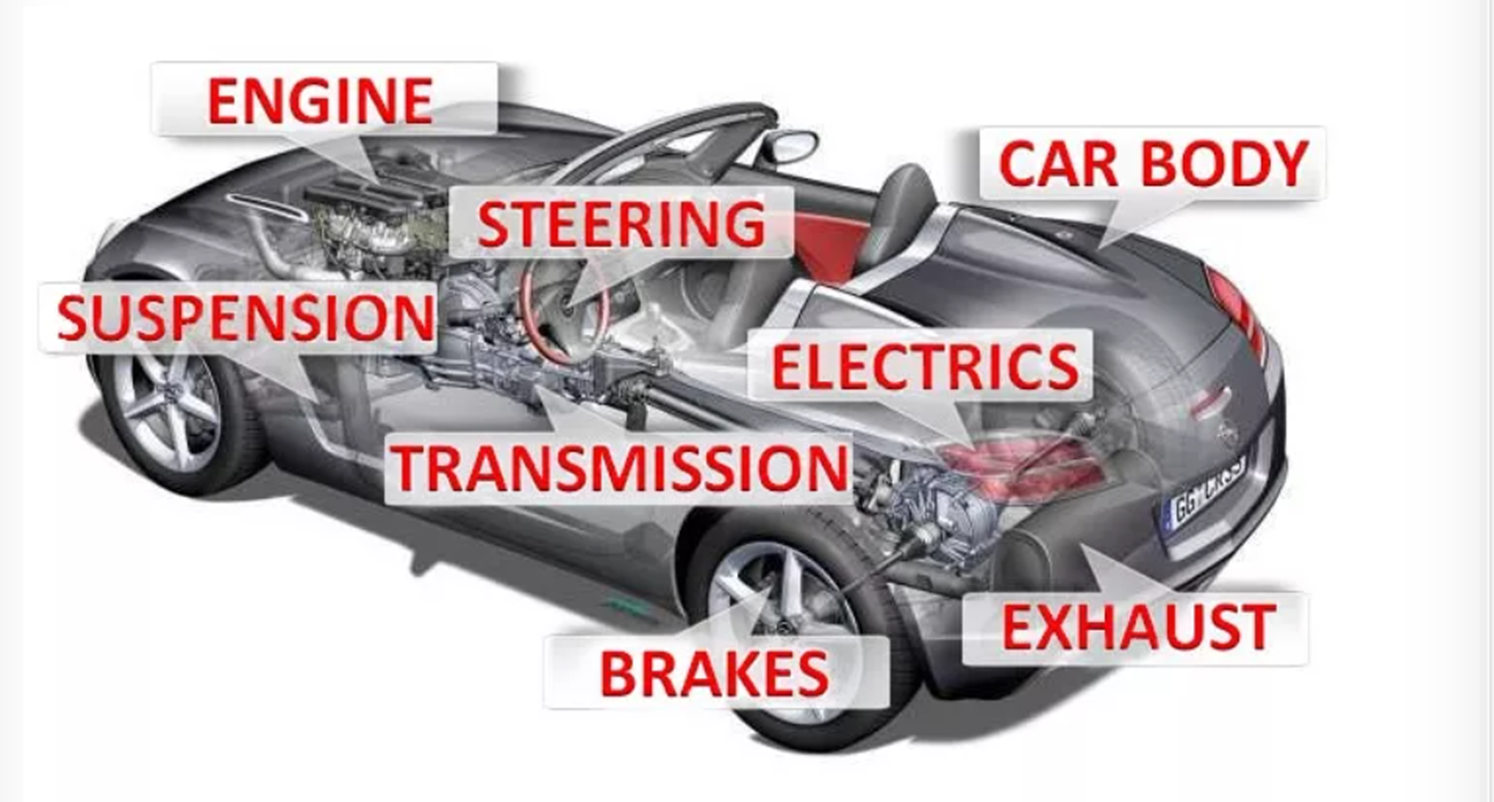 Its Is An Integrated System
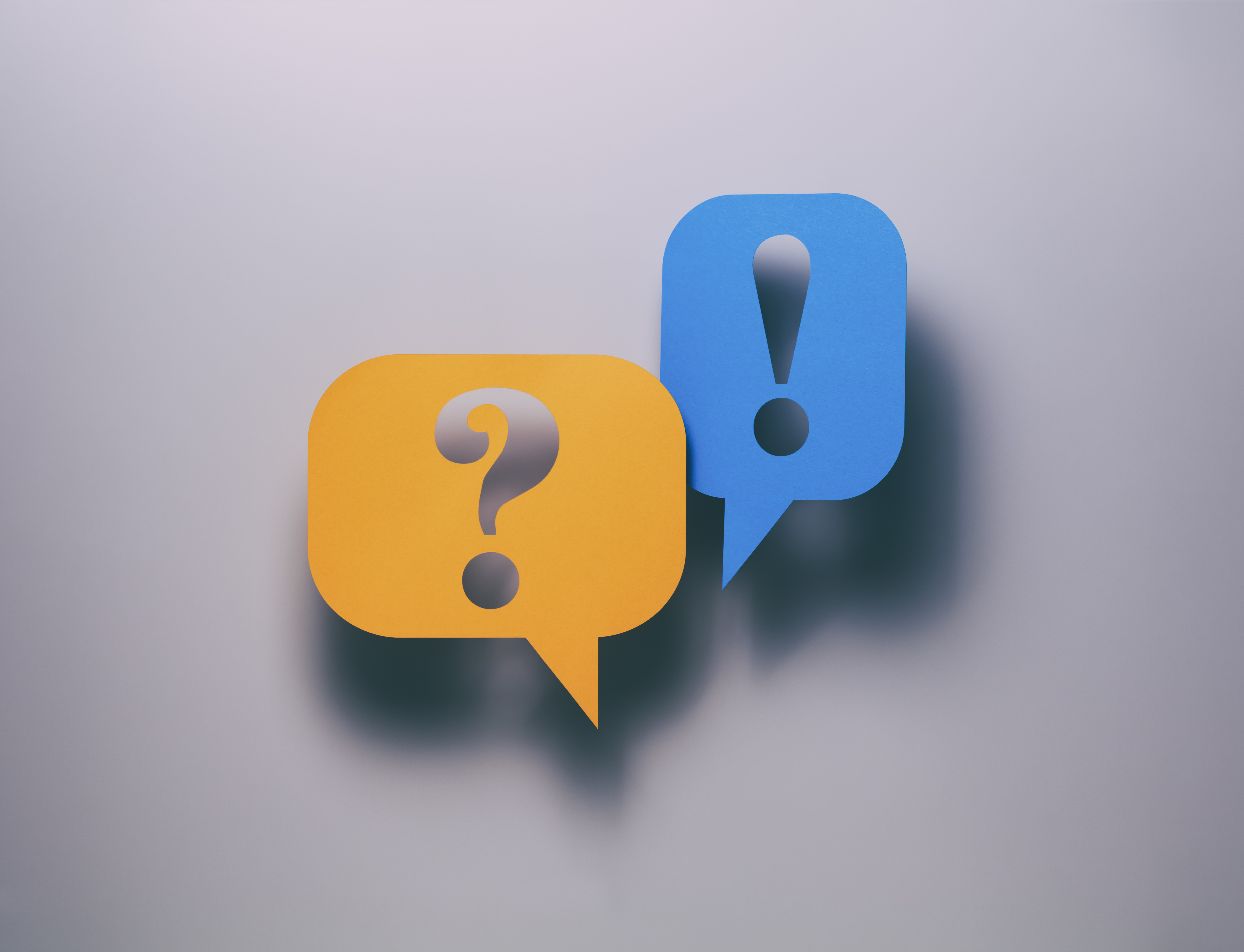 Its Is An Integrated System
This means that the ITS system is one integrated system with multiple sub systems like HR, Payroll, e-Recruitment, Probation, Overtime Management, secondary Appointments, Claims etc.

Each of these sub systems is further broken down into function or units functioning as one system.

Data duplication does not exist i.e. Biographical details is maintained in one place but used in all the sub systems. This implies there is one true data source when this changes it changes in one place and all sub systems only use the one true data source. 

What is the bottom line? HR subsystems capture or maintain data that is used by other subsystems like payroll, today I will show you how HR  data impacts on the Payroll process.
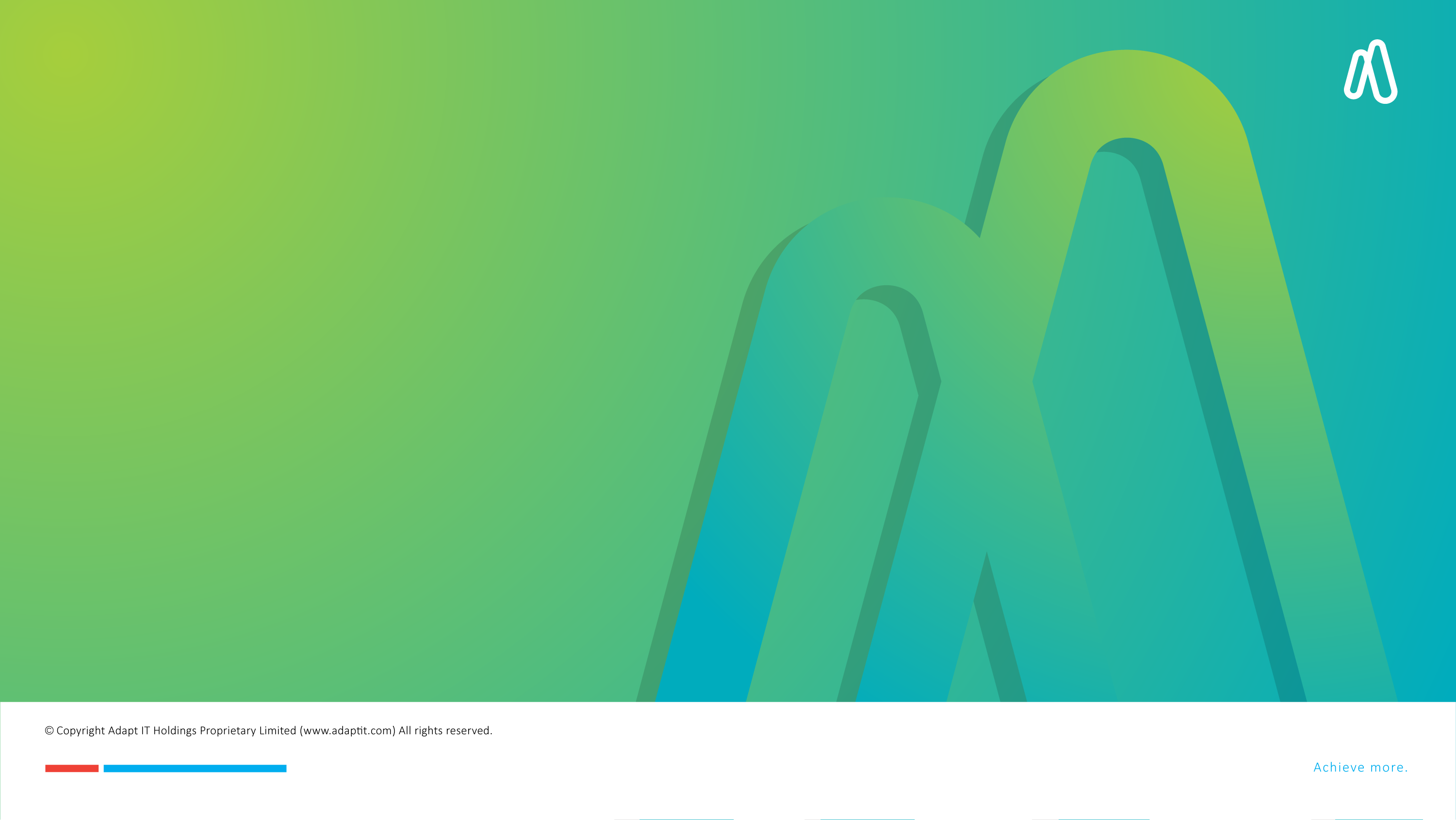 Payroll dependency on HR and Other data
Payroll dependencies on HR and Other Data
Payroll dependencies on HR and Other Data
As can be seen from the previous slide the following areas or sub systems impact on the payroll process

Personnel Biographical data {BPOP-1}

Service Records {PBOP-2}

Funds {PAOP-4 or 5}

Dependants {PBOP-7}
Payroll dependencies on HR and Other DataPBOP-1 – Biographical data for a new Appointment
Data fields that have an impact
Payroll dependencies on HR and Other DataPBOP-1 – Biographical data for a new Appointment
Data fields that have an impact
Payroll dependencies on HR and Other DataPBOP-1 – Biographical data for a new Appointment
Data fields that have an impact
Payroll dependencies on HR and Other DataPBOP-1 – Biographical data for a new Appointment
Data fields that have an impact
Payroll dependencies on HR and Other DataPBOP-1 – Biographical data for a new Appointment
Data fields that have an impact
Payroll dependencies on HR and Other DataPBOP-1 – Biographical data for a new Appointment
Data fields that have an impact
Payroll dependencies on HR and Other DataPBOP-1 – Biographical data for a new Appointment
Data fields that have an impact
Payroll dependencies on HR and Other DataPBOP-1 – Biographical data for a new Appointment
Data fields that have an impact
Payroll dependencies on HR and Other DataPBOP-1 – Biographical data for a new Appointment
Data fields that have an impact
Payroll dependencies on HR and Other DataPBOP-1 – Biographical data for a new Appointment
Data fields that have an impact
Payroll dependencies on HR and Other DataPBOP-1 – Biographical data for a new Appointment
Data fields that have an impact
Payroll dependencies on HR and Other DataHow do You prevent such situation
There are a few reports that can be run regularly and timeously to ensure that by the time you start with your payroll processing elementary data issues are correct which may have a big impact on your salary calculations and salary payment process ensuring the correct salary is paid on time into the correct bank accounts.

PBOP-1 – Biographical Detail
PBOP-2 – Service Records
PAOP-4&5 - Funds
PBOP-7 – Dependants
PBOP-12 – SARS Addresses
Payroll dependencies on HR and Other DataHow does the Critical Payroll data impact on the Payroll system – FPRI-1 Tab 1 Page2
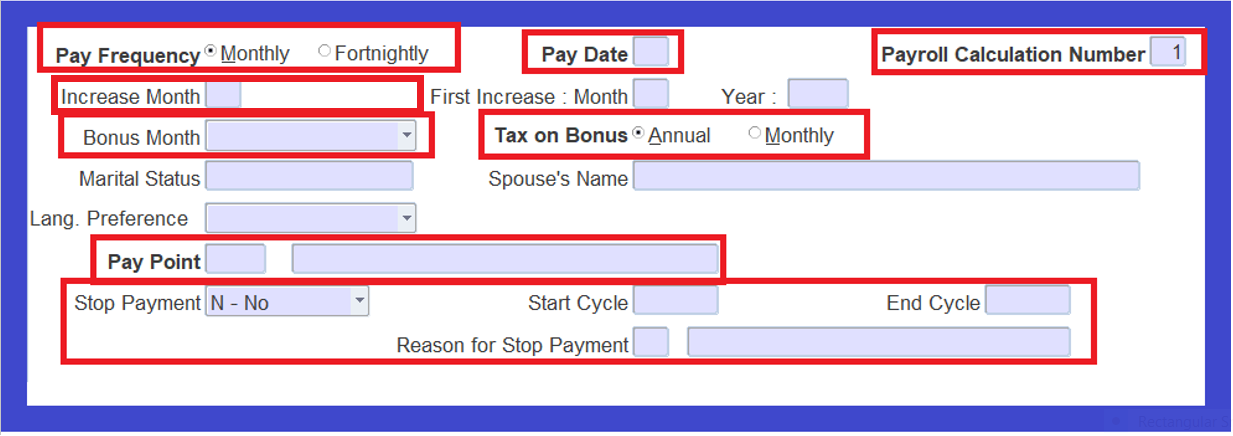 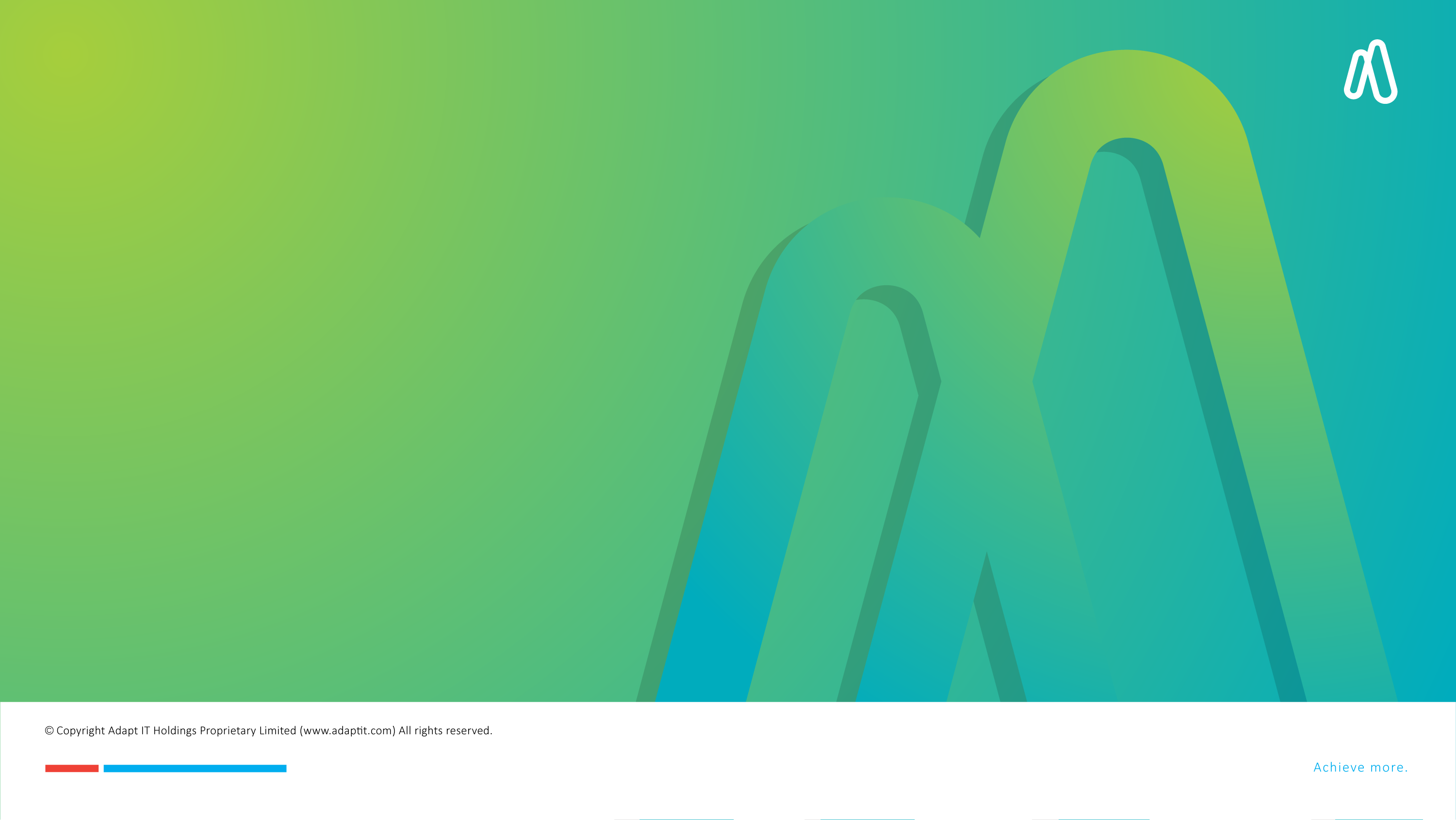 How to complete your Payroll on time?
Payroll dependencies on HR and Other DataWhat is the Problem?
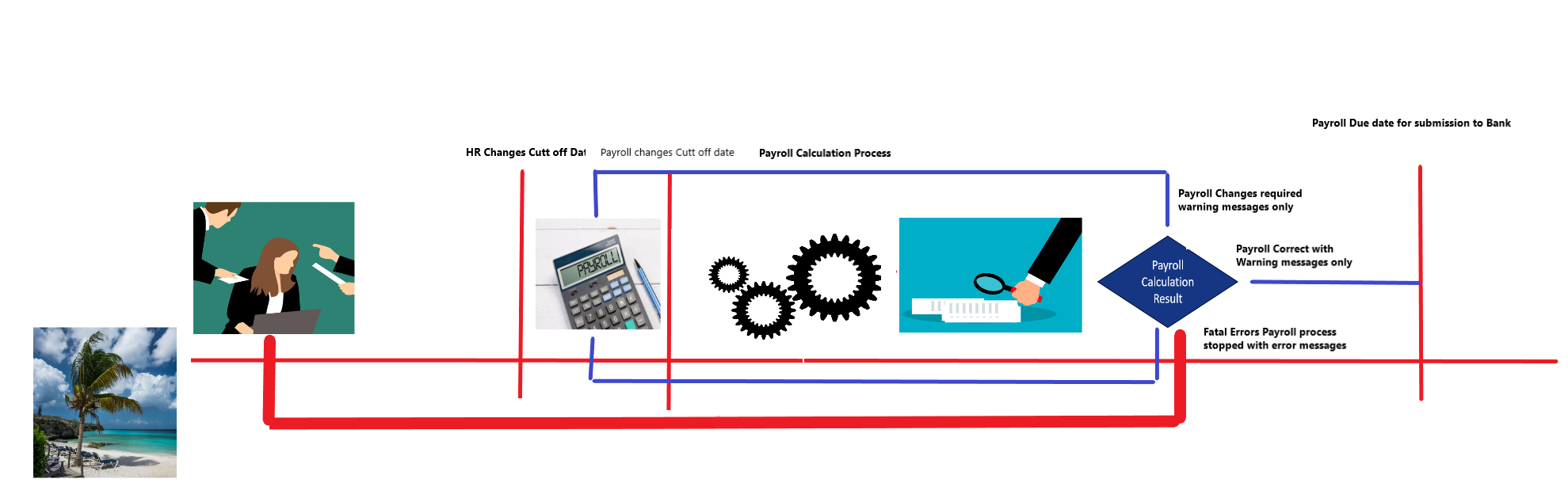 How to complete Your Payroll on Time?
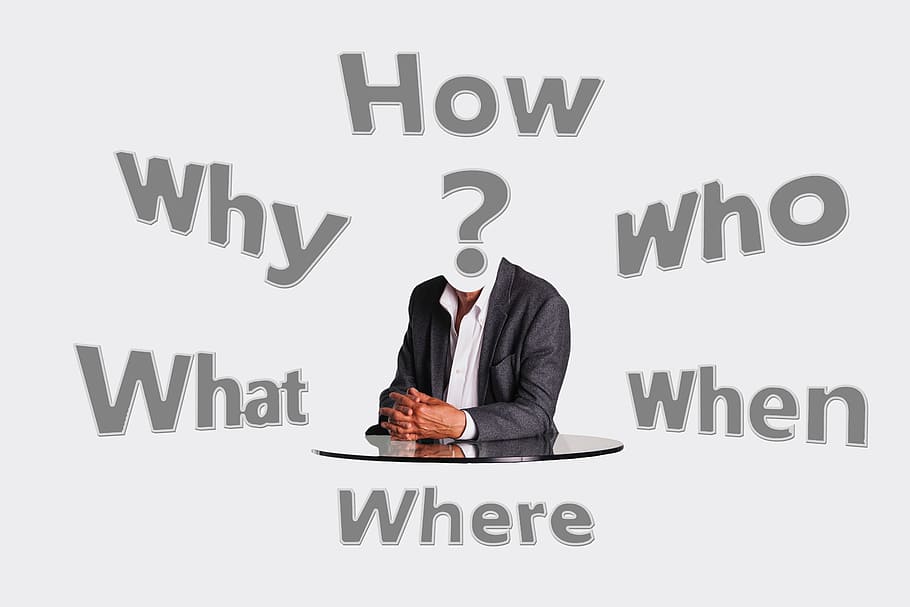 How to complete Your Payroll on Time?
Before the HR Cutt off date every month run the following Validation Reports and request HR and or Payroll to act timeously on correcting data errors.
 
Validate Payroll Data {FPRIV-1}
Validation Of Salary-Related Data
Fatal Errors:
Invalid marital status
Invalid increase month
Invalid account type for payment type bank or tape transfer
No bank account or branch code for bank or tape transfer
Invalid bonus month
Tax-on-bonus indicator is equal to “M” for bonus month equal to 0 or null
Invalid calculation number or pay date
How to complete Your Payroll on Time?
Before the HR Cutt off date every month run the following
 
Validate Payroll Data {FPRIV-1}
Validation Of Salary-Related Data
Fatal Errors:
No notch record in the Salary Notch Record table. (A notch value of 0 should exist for Paid By Claim employees.)
Warnings:
Invalid tax-on-bonus indicator
Invalid payment type
 “C” Records without “Q” records.  (Payroll calculations without cheques.)
How to complete Your Payroll on Time?
Before the HR Cutt off date every month run the following
 
Validate Payroll Data {FPRIV-1}
 
           2. Validation Of Fund Membership Records
Fatal Error
Duplicate end dates
How to complete Your Payroll on Time?
Before the HR Cutt off date every month run the following
 
Validate Payroll Data {FPRIV-1}
          3. Validation Of Service Records
Fatal Errors:
No service records at all
Duplicate start dates
Duplicate end dates
Start date on record bigger than end date
End date of record is bigger than start date of next
No record with start date = appointment date
No record with end date = resignation date
Record has no end date, but resignation date exists
How to complete Your Payroll on Time?
Before the HR Cutt off date every month run the following
 
Validate Payroll Data {FPRIV-1}
          3. Validation Of Service Records
Fatal Errors:
Record with no end date is followed by record with end date
Warnings:
Post, Rank or Appointment code or name missing
How to complete Your Payroll on Time?
Before the HR Cutt off date every month run the following
 
Salary Transactions After Resignation  {FPRIV-2}     

         If a user has introduced late transactions into the system by artificially extending a person's service period and then
         subsequently re-setting the resignation date to the correct value, both the IRP5 and STATS 4.07 information will be incorrect for
         such a person.
         This report highlights the existence of such salary transactions. The user must then correct the situation by doing the required
         late rollbacks and calculations.


Individual E/D and Stop Payments {FPRIV-3}

          A Stop Payment indicator can be set to (Y)es for an employee on Fixed Salary Detail {FPRI-1}, whilst there may have been  
          Individual E/D's {FPRI-2} that have been advised for the period during which the Stop Payment was in effect.  The danger
          however, then exists that these E/D's will “fall through the cracks” and never be processed by the salary calculation programs.
          This Jasper report highlights such cases and allows the salaries department to take the appropriate action.
How to complete Your Payroll on Time?
Before the HR Cutt off date every month run the following

 Validate ACB Credits  {FPRIV-4}
             The user is given the opportunity of validating the information entered in {FPRI-2b2}. This report will be used to validate that
             the banking detail linked to the transaction is correct
              The report consists of two sections:             1.        Those transactions found in {FPRI-2b1}, but not in {FPRI-2b2}.             2.        Those transactions found in {FPRI-2b2}, but not in {FPRI-2b1}.
      

Validate Bonus Month and ID Number {FPRIV-5}
           The user is given the opportunity of validating the information regarding bonus month, birth date and the first six characters of
           the ID number, entered in {PBOP-1} and {FPRM-6}
How to complete Your Payroll on Time?
Before the HR Cutt off date every month run the following

 Validate ACB Tape Information  {FPRIV-6} 
           The user is given the opportunity of validating the ACB Tape information before creating the tape file. This will specifically look
           at valid Pay Dates
R.A / Arrears Pension Contributions {FPRIV-7}This report highlights employees who are approaching, or have exceeded, the allowable tax-deductible limits for contributions towards Retirement Annuities and / or buy-back of pension.
Validate GLA's on Payroll Data {FPRIV-8}
          This option provides the facility to validate General Ledger Allocations (GLAs), as setup for the Salary Calculation against the
          valid values for the Financial Year (as recorded in Maintain GL Allocations {FCSO-6}) before executing a salary calculation run.
How to complete Your Payroll on Time?
Before the HR Cutt off date every month run the following

 Validate Retirement Fund Members {FPRIV-9}
            The Menu Option validates the Retirement Fund Component, Retirement Fund Category, Retirement Fund Factor and
            Retirement Fund Start Date detail, linked to the Retirement Fund Membership detail of personnel on either {PAOP-10} or
            {FPRI-15}.  It is the same validation that is run when exiting these two Menu Options. 

           The following validation of data is done and a detailed validation report is generated:
             (i)  Retirement Fund Component field must have a value for all records.  If no value exists, a validation error is reported.
             (ii)  If Retirement Fund Component is :   
                  •‘DC’ (Defined Contribution) then the Fund Factor field must be null else an error is reported
                  •‘DB’ (Defined Benefit) or ‘DC & DB’ (combination of Defined Contribution & Defined Benefit) then the Fund Factor field
                    must have a value, else an error is reported.
            (iii)  If a record exists on either {PAOP-4} or {PAOP-5} but no record exists for the employee on this menu option, an error is
                   reported.
            (iv)  If multiple records exist for an employee with the same Fund Code and overlapping Retirement Fund Start and Retirement
                    Fund End Dates, an error is reported.
            (iv)  If Date Joined {PAOP-4} or {PAOP-5} differs from Fund Join Date {PAOP-10} an error is reported.
How to complete Your Payroll on Time?
Before the HR Cutt off date every month run the following

 Validate Duplicate ID, Passport, Income Tax and Bank Account  
       Numbers {FPRIV-10}
           This program can be run to identify duplicate ID Numbers, Passport Numbers, Income Tax numbers and Bank Account Number
           that have been defined for /linked to more than one Personnel Number. 

   Validate Notches  {FPRIV-21}
          This option provides the facility to validate salary notches.  This is use full when the On-Line Notch Validation in the Validation
          Control {FPRM-8} is set to (N)o. 

Unposted AR/SD Salary Transactions {FPRIV-22}
          This option provides the facility to create a report of all salary transactions that have not yet copied back to the AR sub-system
          (staff loans) or the SD sub-system (student debtors repayments).  A Final posting cannot be made until all transactions have
          been copied back to AR/SD.  This report has been built into the AR Posting program {FGLP-4} and the student debtor posting
          program {FGLP-2}.  The posting process is stopped if transactions exist that have not been copied back to the sub-systems.
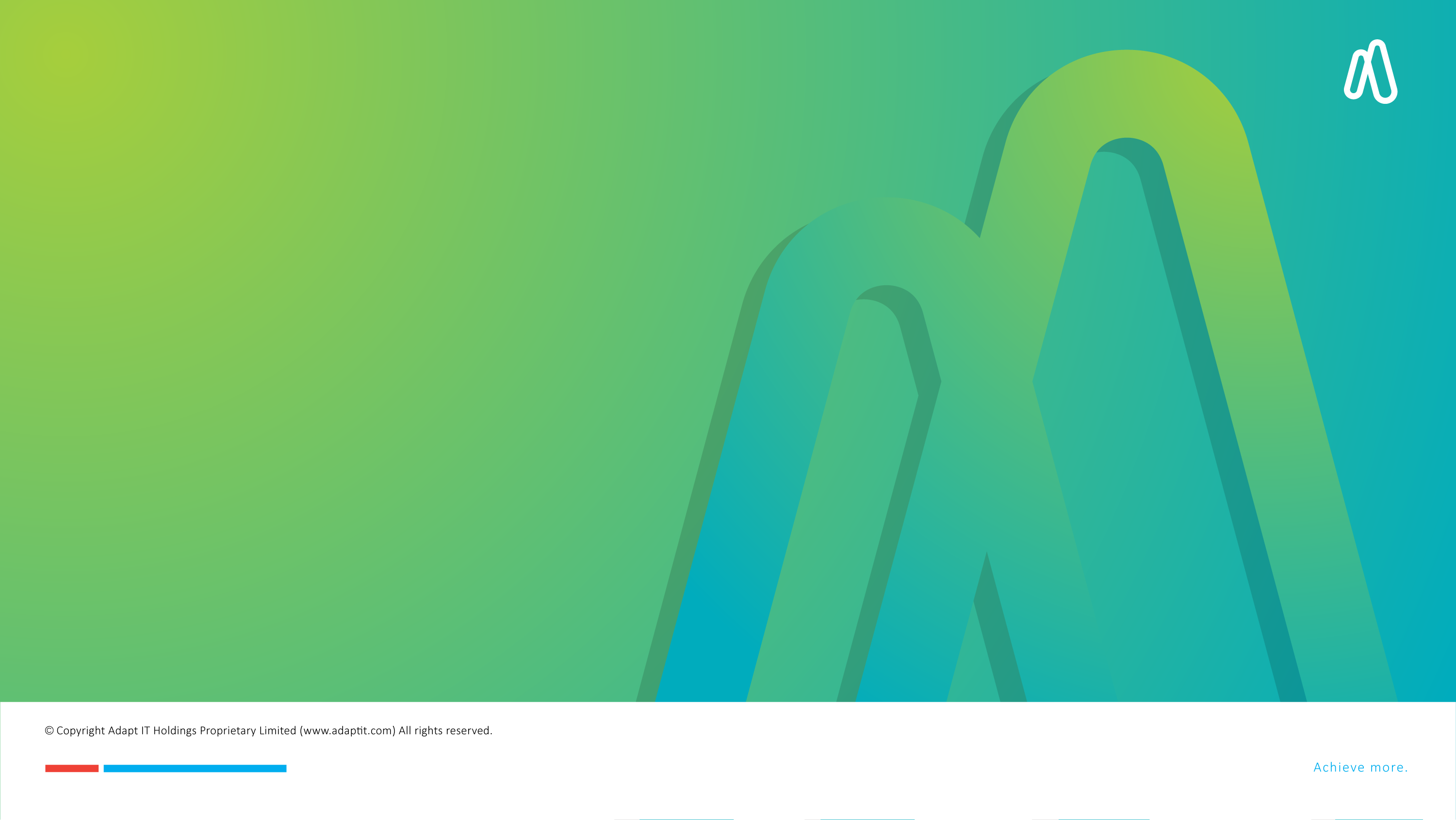 How to complete your IRP5 Submission on time?
How to complete Your IRP5 Submission on time?
The biggest issue when IRP5’s are generated is that the number of validations errors are overwhelming

 Validate Payroll Transactions {FPRT-21}
        Type of Validations done on a monthly basis

              Validate Primary Addresses 
              Validate Primary Telephone Numbers and e-mail Address 
              Validate ID No, DOB, Passport & Country of Issue, Biographical 
              Validate Income Tax Reference Number 
              Validate Bank Account Requirements 
              Validate Tax Directives 
              Validate Change in Nature of Person and Invalid N.o.P 
              Validate retirement Funding Details
              Validate Travel allowance
              Non-Taxable IRP5 Codes which were Taxed and Taxable IRP5 Codes which were not Taxed
              List Invalid IRP5 Boxes
              Validate Negative Amounts on IRP5 Boxes
How to complete Your IRP5 Submission on time?
The biggest issue when IRP5’s are generated is that the number of validations errors are overwhelming

Validate Payroll Transactions {FPRT-21}
       Type of Validations done on a monthly basis

              Validate Tax on Retirement Lump Sum/Severance Benefits (4115)
              Validate Medical Tax Credit (4116)
              Validate Fixed Tax Rate & Tax Calculated on Tables/Advised Tax
              Validate if All salary Transactions have Corresponding S/R
              List of Transaction without Posting Dates
              Validate Break in Service Record for Period Cycle
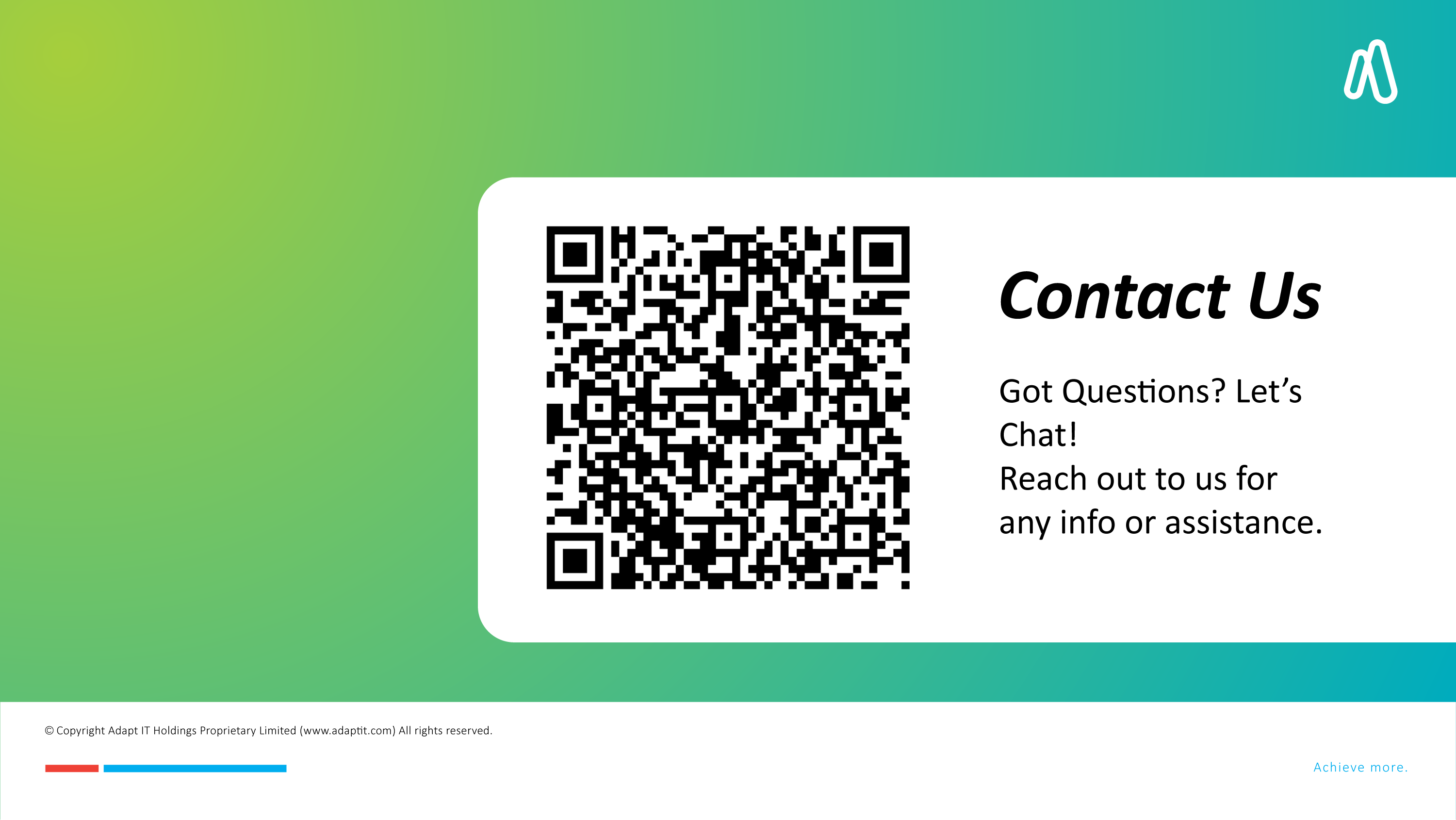